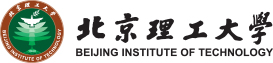 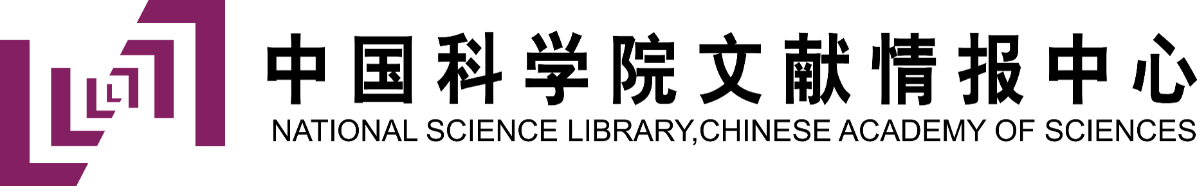 Identifying scientific problems and solutions: Semantic network analytics and deep learning
Lu Huang1, Xiaoli Cao2,*, Hang Ren1, Chunze Zhang1, Zhenxin Wu2
1 School of Economics, Beijing Institute of Technology
2 National Science Library, Chinese Academy of Sciences
2024.04.23
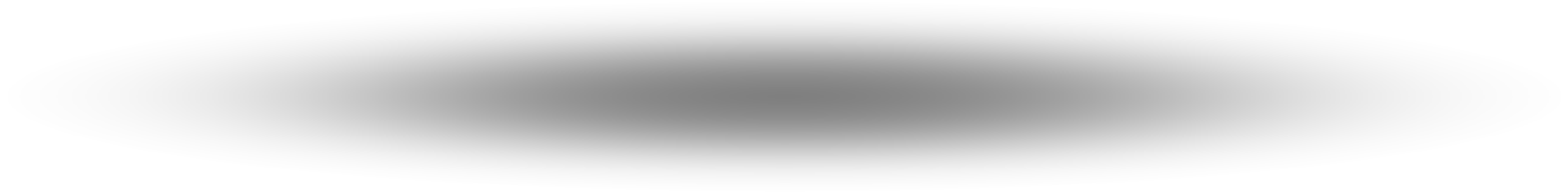 1 Motivation
Some scholars have mentioned that problems and corresponding solutions constitute the "key insights" within scientific articles.
Identifying scientific problems and solutions can:
help scholars map the scientific field;
enhance the speed of information retrieval and processing;
offer reference solutions for real-world issues in industrial practices.
The rapid increase in scientific articles lays a strong foundation for identifying problems and solutions in a field.
The intelligent mining of scientific problems and solutions aims to identify the real-world issues existing in the scientific and technological practices of a field, find corresponding solutions, and explore the underlying theoretical foundations. 
It facilitates a deep exploration of the intrinsic logical relationships among research objects, problems, solutions, and fundamental principles.
How to identify scientific problems and solutions?
&
How to identify the correlation between scientific problems and solutions?
2
2 Related work
Many significant studies focus on extracting key viewpoints (e.g., research problems, and solutions) from scientific papers using entity extraction techniques. 
However, these methods usually involve supervised learning on pre-annotated datasets, a process that requires significant resources for domain-specific annotation.
entity extraction
Some scholars employ methods such as keyword network analysis and citation analysis to construct academic knowledge graphs, deeply exploring the relationships among knowledge entities in papers. 
However, these researches ignore the specific semantic functions of keywords in different contexts, leading to a lack of accuracy in the representation of knowledge structures.
network analytics
the BERT-CRF model is constructed to generate textual representations with enhancing semantics, and it is combined with BIO tagging to identify four entity types: research object, problem, solution, and fundamental principle, improving the accuracy of identifying entities；
the Levenshtein algorithm is applied to align entities, and the semantic relations and co-occurrence associations are integrated to construct knowledge network, comprehensively and accurately revealing the relationships between entities;
the combination of semantic network analytics and topological structure analytics are applied to thoroughly explore the correlations between the four entity types.
(1) Deep learning is an efficient technology for extracting information from complex unstructured data and converting data into vector representations;
(2) Semantic network analysis incorporates the rich semantic information of keywords into network analysis, providing a more intensive and accurate analysis for the mining of scientific problems and solutions.
3
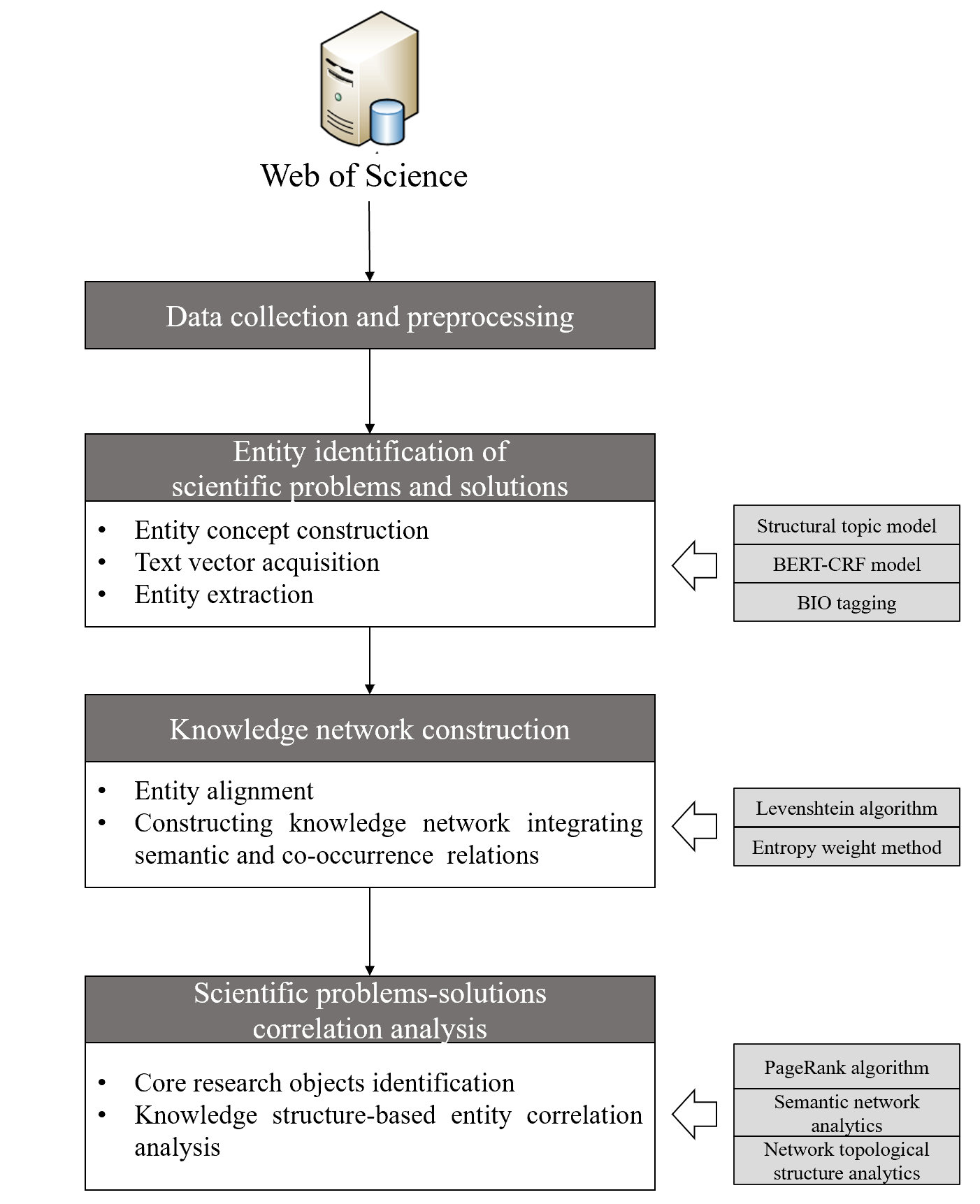 3 Methodology
Identifying scientific problems and solutions:
Semantic network analytics
&
Deep learning
4
3 Method-Entity identification of scientific problems and solutions
Entity concept construction based on Structural Topic Model
Download paper data for a field from the Web of Science；
Use VantagePoint and NLP techniques to process the dataset；
Construct the four abstract entity concepts based on the concept of Structural Topic Model (STM), which includes "research object", "problem", "solution" and "fundamental principle"；
"Research object" refers to the research subfields, serving as the starting point of the research; "problem" focuses on the scientific issues to be resolved and the goals to be achieved, jointly defining the problems space with the research object; "solution" describes the overall solution to the problem, representing the key steps towards achieving the goals; "fundamental principle" refers to the theoretical foundation underlying the solution methods. The four-entity concept constructed provides a comprehensive analytical framework reflecting the essence of research literature. 
Use BIO tagging to identify the four types of entities in a small number of literatures and generate a pre-trained dataset.
5
3 Method-Entity identification of scientific problems and solutions
Text vector acquisition based on BERT-CRF model
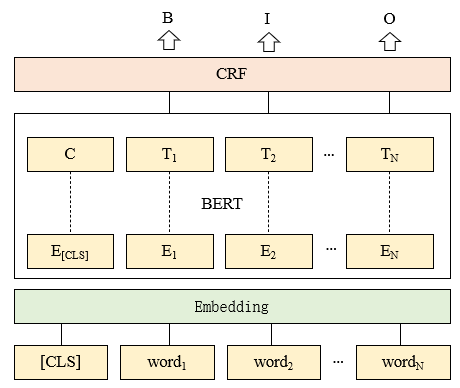 The BERT model is trained on each of the four types of entities by using a pre-training dataset；
Use the multi-head self-attention mechanism of BERT to better capture contextual semantic information；
Integrate the CRF model with BERT based on the embedding during the training process；
When the model converges, the well-trained BERT-CRF model is generated；
Use the well-trained model to transform the dataset into vector.
6
3 Method-Entity identification of scientific problems and solutions
Entity extraction
The well-trained BERT-CRF model is applied to process the text vectors using the SoftMax function, generating predicted labels corresponding to the text sequence. 



Generate the probability distribution matrix corresponding to the text sequences.
Integrate BIO tagging into the CRF layer to generate four sequence labeling matrices of "research object", "problem", "solution" and "fundamental principle" based on the probability distribution matrix. 
The entity categories corresponding to the text sequences are identified based on the sequence annotation results.
7
3 Method-Knowledge network construction
Entity alignment based on Levenshtein algorithm
Use the Levenshtein method for measuring the difference between two sequences to disambiguate；
      Levenshtein algorithm can consider both the contextual information and semantic similarity, enhancing the accuracy of entity alignment.
Construct an entity dictionary based on expert knowledge, which is used for further checking and proofreading of entity alignment results.
Constructing knowledge network integrating semantic and co-occurrence relations
8
3 Method-Scientific problems-solutions correlation analysis
Core research objects identification based on PageRank algorithm
Knowledge structure-based entity correlation analysis
9
4 Case study
Entity identification based on BERT-CRF model
Data source: Web of Science
   Artificial Intelligence (2021-2023)
Total papers: 310456
Pre-training dataset: 3000
BIO tagging: "research object", "problem", "solution", 
   "fundamental principle"
Entity identification results:
Research object: 24254
Problem: 23839 
Solution: 20670
Fundamental principle: 17550
BERT-CRF model:
Precision: 89.2%
Recall: 87.4% 
F1-score: 88.3%
10
4 Case study
Constructing knowledge network in AI
Descriptive statistics of edges in knowledge network
Entity identification results after entity alignment:
Research object: 887
Problem: 4136
Solution: 13858
Fundamental principle: 5518
11
4 Case study
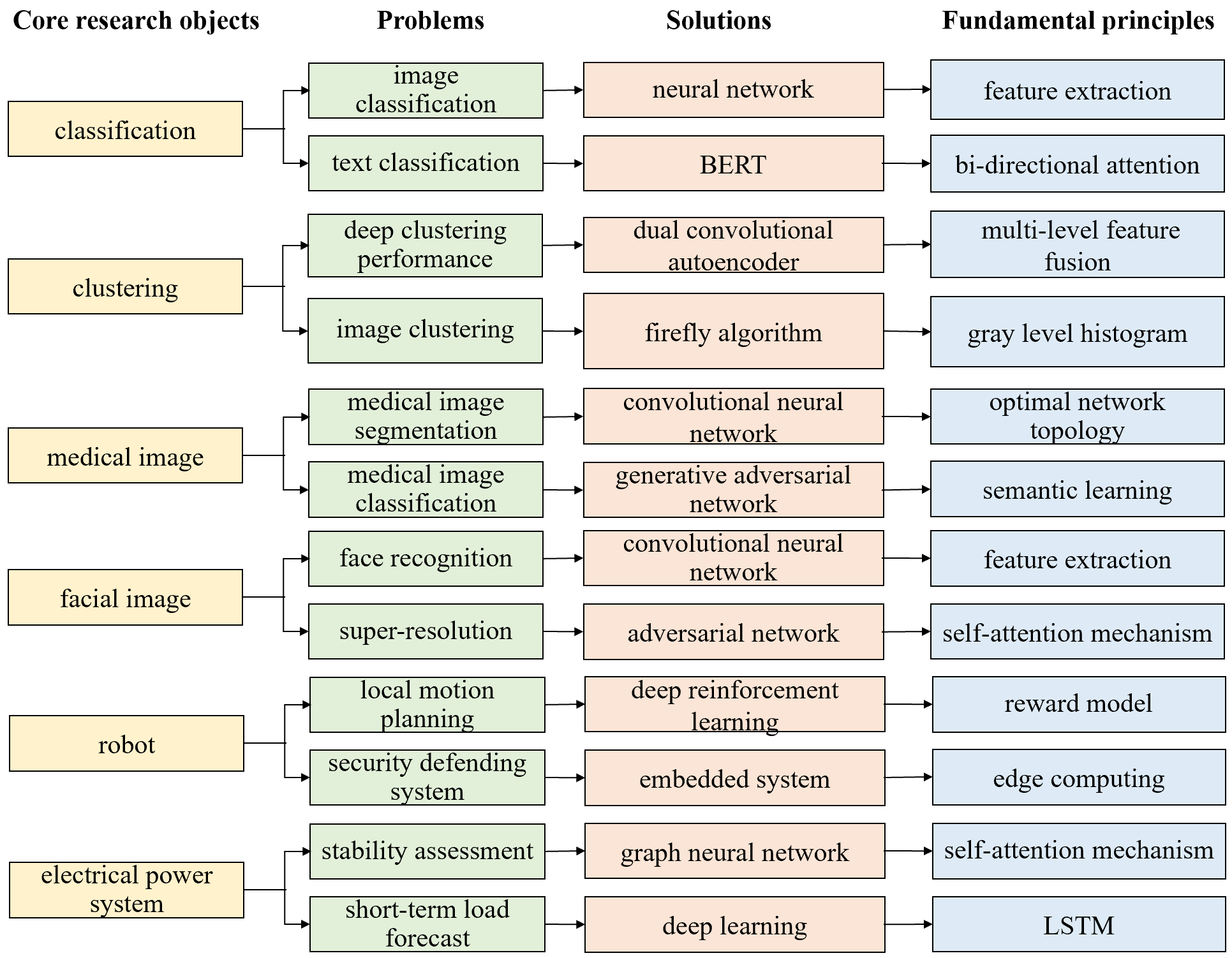 Several observations can be acquired based on the above results. 
The research object represents a subfield, where the problems refer to the issues contained within that subfield, the solution refers to the methods or technologies required to solve the problems, and the fundamental principles refer to the inherent principles involved in the implementation process of the methods and technologies.
 The "research object" and "problem" together constitute the complete scientific problem, and the "solution" and "fundamental principle" together constitute the complete solution.
12
4 Case study
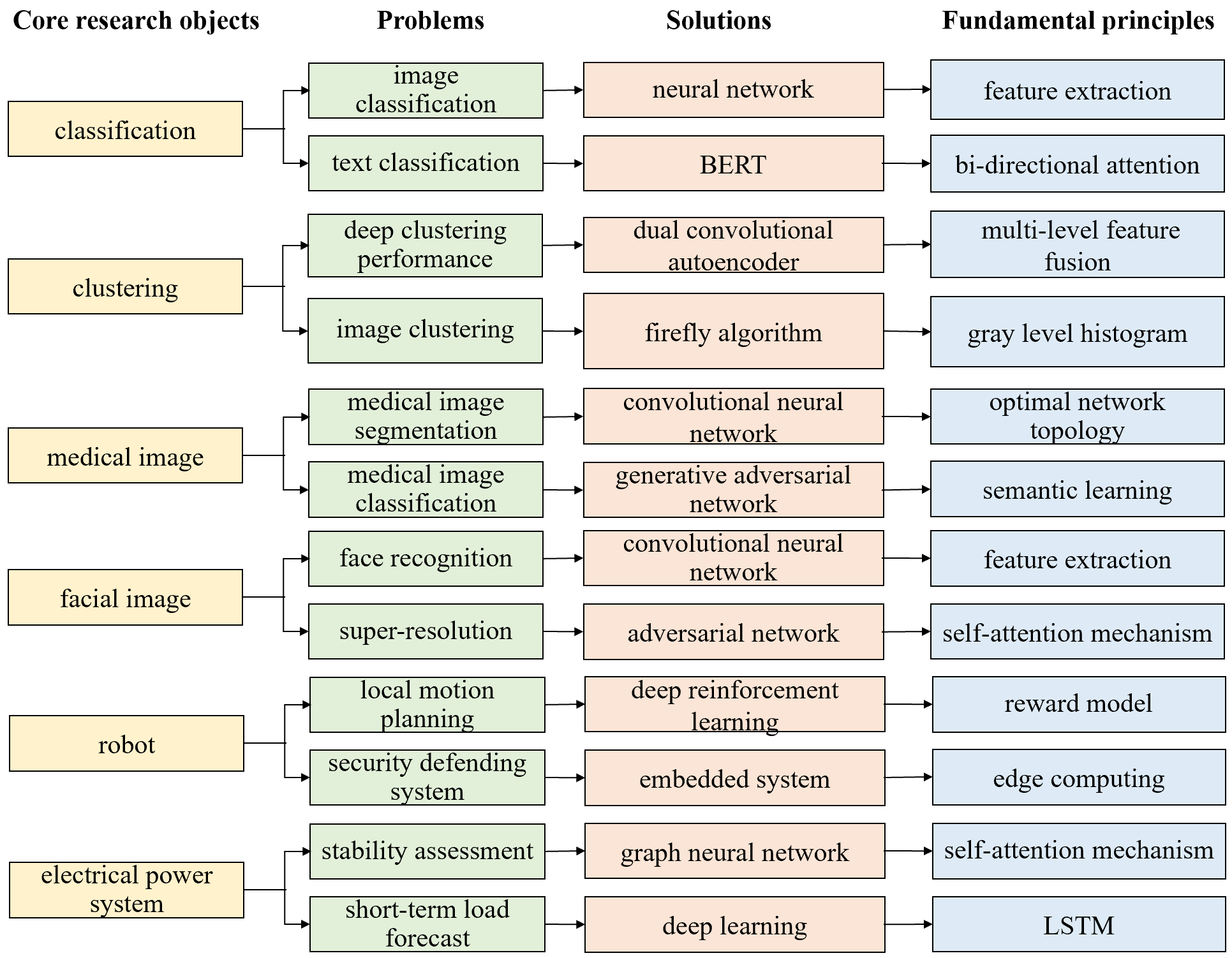 For example, for the identified "classification - image classification - neural network – feature extraction", it refers that the neural network can be used to solve image classification problems through feature extraction.
This paper identifies a complete chain of "research object - problem - solution - fundamental principle". 
On the one hand, it can identify the core research objects and corresponding primary problems in the field of artificial intelligence.
On the other hand, it is able to detect the corresponding solutions to the real problems in the scientific and technological practice and explore the theoretical basis behind them, and thus realize the in-depth excavation of the intrinsic logical connection among scientific problems, solutions and fundamental principles.
13
4 Case study-Validation
Verification of the trained BERT-CRF model
This paper conducted the quantitative and qualitative methods to verify the reliability of our proposed method and entity correlation identification results.
To quantitatively verify the advantages of the BERT-CRF model trained in this paper we select three advanced models, ALBERT, SciBERT, and XLNet, for comparison experiments. 
Referencing the model parameters of BERT-CRF in this paper, the three models were fine-tuned respectively to achieve the optimal effect.
Parameter configurations of models
14
4 Case study-Validation
Verification of the trained model
Results: Our method outperforms baseline methods in two evaluation indicators.
Research objects: the Recall value increases by 4.6%, 5.2%, and 1.8%, respectively, and the Precision value increases by 2.9%, 1.0%, and 4.6%, respectively. 
Problems: the Recall value increases by 4.0%, 5.8%, and 2.0%, respectively, and the Precision value increases by 4.6%, 5.9%, and 3.5%, respectively. 
Solutions: the Recall value increases by 0.8%, 2.2%, and 1.8%, respectively, and the Precision value increases by 6.2%, 5.0%, and 1.8%, respectively. 
Fundamental principles: the Recall value increases by 8.6%, 2.0%, and 4.4%, respectively, and the Precision value increases by 5.7%, 1.9%, and 1.8%, respectively.
15
4 Case study-Validation
Verification of entity correlation identification
Relevant documentary proof of partial entity correlation identification results
16
5 Conclusions
Future Directions
Highlights
Further research should be conducted based on more data sources, including papers, patents, and product data.
the deep learning method was applied to extract textual semantic information and identify entities, capturing the hidden semantic association in different textual contexts effectively, and improving the accuracy of the entity recognition.
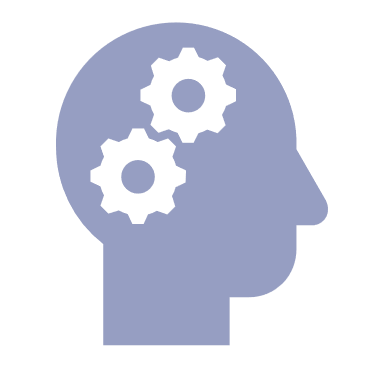 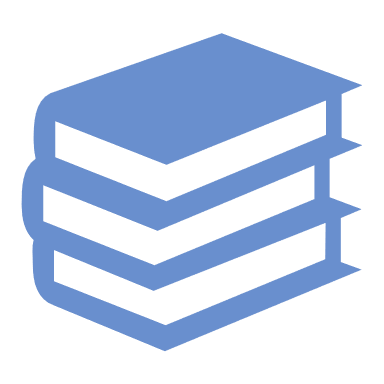 More advanced methods and professional expert knowledge could be introduced in the future to improve the efficiency and quality of entity alignment.
the machine learning method was used to construct the knowledge network, fully considering the knowledge structure and semantic structure between entities, and thus containing more abundant information.
The evolution mechanism of "research object - problem - solution - fundamental principle" needs to be further explored.
the PageRank algorithm and semantic network analytics were introduced to deeply explore the linkages among research objects, problems, solutions, and fundamental principles.
17
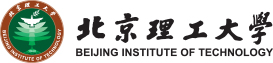 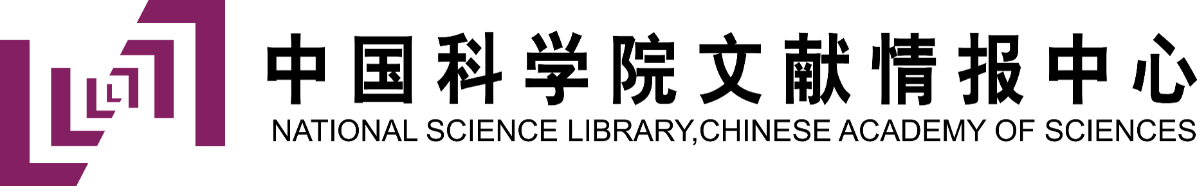 Thanks for your listening
18